E business Strategy and planning
E-BUSINESS
Electronic Business, is the administration of conducting business via the Internet. This would include the buying and selling of goods and services, along with providing technical or customer support through the Internet.
INTRODUCTION “E-BUSINESS STRATEGY
To grow an e-business and help it succeed, there are a number of strategies a small business owner can employ. Falling behind the times in this rapidly changing frontier can mean risking your company's success in the virtual world.
SWOT ANALYSIS
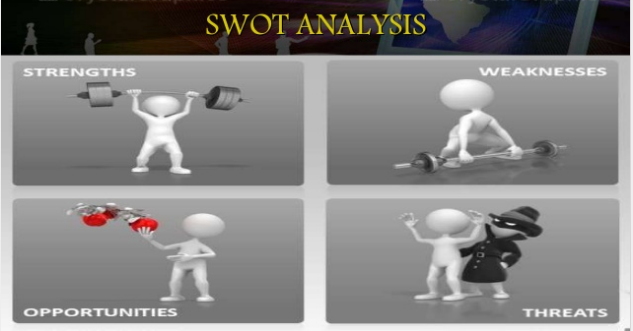 Social Media Strategy
E-Business Advertising Strategy
E business growth strategy
Taking advantage of new marketing opportunities to target a larger audience for their product.
 Creating an affiliate marketing program for your product or service.  
Continuous improvement in productivity and profitability.
How to enter in new markets?
The ability to reach a global audience 
selling back stock at a discount or finding a new target market for a new product 
 use the Internet in a variety of ways to reach consumers. 
the use of social media and quality content in order to build a strong foundation for the new market to use
A framework E-Business strategy
Stage 1 Strategic planning planning involves related high-level analysis
2nd stage Systems design
3rd stage Implementation
4th stage Performance management
Risk issues
No strategy 
wrong strategy 
Poor implementation 
 Failing to measure performance 
The strategic plan is incorrectly translated into design so that key objectives are not met
E-BUSINESS Challenges
Privacy is among the top concerns of Internet users. 
Companies can track customers’ shopping and viewing habits through cookies. 
Vising, or voice phishing, involves phone calls to credit card customers to obtain personal and banking information.
Companies worry about data theft. 
 Internet Crime Complaint Center logs more than 200,000 complaints annually.50% 
Phishing is a growing form of Internet fraud that uses e- mail or pop up messages to get unsuspecting victims to disclose personal information.
E-Business Solutions
• Web 
• Customer relationship management system (CRM): 
• Enterprise Resource Planning System (ERP): 
• Supply Chain Management (SCM): 
• Knowledge Management (KM):